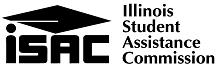 Monetary Award Program Suspension
MAP Task Force
Illinois Board of Higher Education
April 2, 2013
IBHE – 04-02-2013
MAP Suspension
MAP stopped award announcements on March 1, 2013
Students applying on or after March 2 had their applications put in suspense.  
This was the earliest suspense date ever  
A combination of an expected decline in aid for FY2014 and higher volume was responsible for the early deadline.
There is a five percent reduction factor built in to the estimated awards making the maximum award $4,720, the same as last year.  
There may need to be further reductions if the MAP appropriation is cut.
IBHE – 04-02-2013
2
MAP Volume
About 170,000 eligible applications were filed before the deadline
Eligible volume is up by 5.4 percent 
All dependency types show an increase in volume
Dependents: 6.1 percent
Independents with dependents: 2.2 percent
Independents without dependents: 7.3 percent
Volume up at public universities and private non-profits
Public universities: 13.3 percent 
Private non-profits: 16.8 percent  
Volume down at community college and proprietary schools
Community colleges: -5.3 percent
Proprietary schools: -10.6 percent
IBHE – 04-02-2013
3
Pell
With MAP depleted - focus is on Pell
About 94% of MAP recipients are Pell-eligible.  
A maximum Pell grant is $5,645 for AY2014 (an increase of $95 over AY2013).  
Applications for Pell will continue through summer.
Illinois students receive about $1.3 billion in Pell annually
IBHE – 04-02-2013
4
MAP Task Force Charter
The MAP Task Force was established by the General Assembly and charged with a singular mission:

	“ . . . to deliberate options for the adoption of new rules 	for the Monetary Award Program (MAP), with the goal 	of improving the outcomes for students who receive 	these awards.”
IBHE – 04-02-2013
5
Task Force Membership
IBHE – 04-02-2013
6
Process
Six public meetings were held over a six month period in Bloomington, Chicago and Springfield.
Proposals were solicited from all task force members, institutional interests and the public.
Members reviewed over 100 scenarios that were modeled and compared to the existing methodology of administering MAP.
Three drafts of the report were reviewed by all members.
During the review process, task force members made changes to the report and requested additional scenarios that were developed and analyzed. 
The report was filed on December 31, 2012.
ISAC viewed its role as convener, facilitator and subject matter expert resource.
IBHE – 04-02-2013
7
Scenarios
The use of modeled scenarios supported a fact-based approach.
ISAC staff prepared baseline scenarios as well as the most frequently proposed program changes and scenarios requested by task force members and other interested parties.
Each scenario was provided to members for review and consideration.
Initial scenarios included merit components, dual deadlines, allocating by Expected Family Contribution (EFC) or Parent’s Contribution (PC), different award sizes, and school eligibility criteria.
The final set of scenarios included alternate ways of funding dual deadlines including allocation by EFC, EFC caps and changing award sizes for some recipients.
IBHE – 04-02-2013
8
Scenario Evaluation Criteria
Alignment with state policy goals.
Achievement of the 60 x 25 goal
Reduction of academic achievement gaps to less than 10 percent. 
Criteria contained in the legislative resolution.
Improvement in outcomes for students
Improvement in the partnership between the state and institutions
Improvement in increasing access and completion.
Respecting each institution’s different mission and students.
Additional criteria as defined by the Task Force.
Good for students
Good for taxpayers
Be operationally feasible
Fall within ISAC’s statutory authority.
IBHE – 04-02-2013
9
Scenario Outcome Summary
IBHE – 04-02-2013
10
Scenario Outcome Summary
The final scenarios focused on increasing access for new and nontraditional students who file later in the process.  
There was significant interest in scenarios based on two deadline dates, one for traditional returning students in all sectors and a second deadline that could include new students, non-traditional students or students attending community colleges.
The two most promising scenarios with a dual deadline, EFC allocation methodology, increased the number of recipients substantially but did not increase the number of graduates. 
“Self-funding” scenarios produced over 39,000 new awards and over 7,000 more expected graduates.
Certain sector representatives felt that grant funding in excess of tuition and fees was appropriate for their students because they needed the extra funds for books and living expenses.
IBHE – 04-02-2013
11
Conclusions
MAP is a very successful program making a difference for about 140,000 students each year.
MAP’s primary role is in providing access for the lowest income students.
MAP should remain focused on the students from the lowest income families.
Many other programs are in place to improve on completion rates.
Completion is a statewide concern not just for MAP recipients. 
Changes are zero-sum with student and sector winners and losers.
The lack of adequate funding only exacerbates the challenges.
MAP is a good value helping Illinois to rank among the top 10 states for workforce development.
IBHE – 04-02-2013
12
Conclusions
Adding merit components and other constraints to MAP eligibility would likely increase graduation rates for MAP recipients but would be inconsistent with the state goal of reducing achievement gaps.
Separating MAP into smaller institutional or sector-based programs risks defunding and inconsistent alignment with state goals.
Attainment of the 60 x 2025 goal and achievement gap reduction requires both increased access and completion.
IBHE – 04-02-2013
13
Recommendations
One minor “MAP efficiency” change:  students who flunk out of one institution must wait a year before receiving MAP at another institution.
The value of additional advising and support for MAP recipients was acknowledged.  The task force felt another group should be convened to study what kind of additional advising and support, if any, should be required to be provided by the schools.
The task force felt that the MAP formula, although workable, was outdated and should be re-evaluated and possibly revised or replaced with a payment table.
IBHE – 04-02-2013
14
Concepts With Some Support
A later application deadline for independent students and students applying to college for the first time.
There was agreement that any incremental funding be targeted to address the unique needs of these students.
Exclusion of students from middle income families (94% of MAP recipients are Pell-eligible).
Limit or remove certain sectors’ participation in the program
Reduce awards to community college students who receive federal Pell grants large enough to cover tuition and fees.
IBHE – 04-02-2013
15
Summary
First and foremost, MAP works.
But the program can’t resolve all of the issues facing higher education in Illinois.
The Task Force was caught in a zero-sum game, driven largely by the state’s current fiscal crisis, where recommendations couldn’t create winners without also creating losers.
Merit, as a selection criteria, was roundly rejected.
Although not popular, no alternative to the current first-come, first-serve rationing mechanism was identified that would produce outcomes that the task force agreed were better.
This was a difficult process, as it quickly became apparent that there were no easy solutions.
IBHE – 04-02-2013
16
Legislative Follow-Up
While the Task Force was established to inform ISAC administrative rules, several pieces of legislation seeking to codify its recommendations have been introduced in the General Assembly.
IBHE – 04-02-2013
17